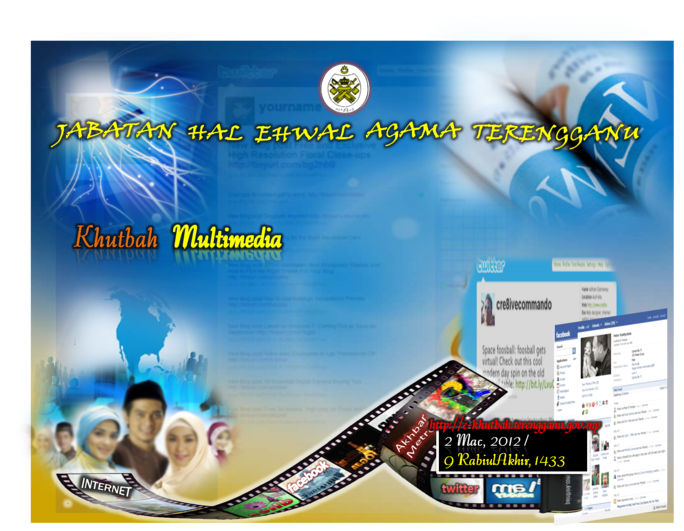 Kesan Media Kepada
Masyarakat
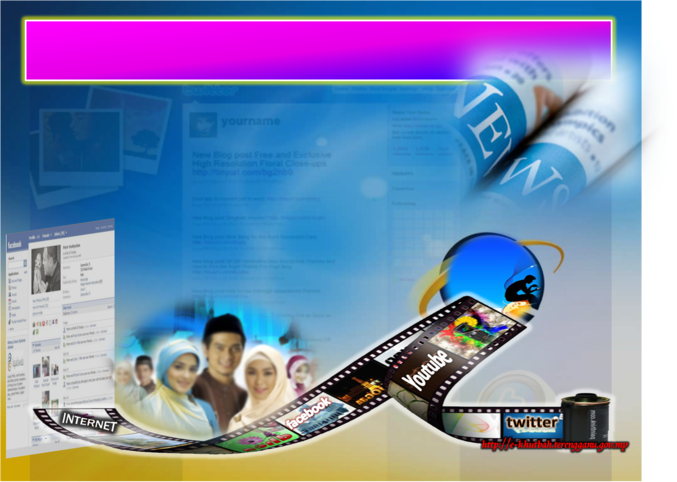 Pujian Kepada Allah S.W.T.
الْحَمْدُ ِللهِ
Segala puji-pujian hanya bagi Allah S.W.T.
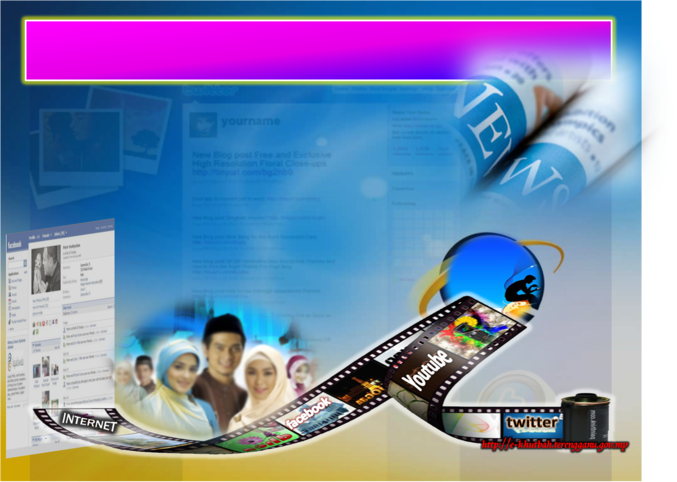 Syahadah
وَأَشْهَدُ أَنْ لآ إِلَهَ إِلاَّ اللهُ وَحْدَهُ لاَ شَرِيْكَ لَهُ، وَأَشْهَدُ أَنَّ مُحَمَّدًا عَبْدُهُ وَرَسُوْلُهُ
Aku naik saksi bahawasanya tiada Tuhan selain Allah Yang Maha Esa, tiada sekutu bagiNya dan aku naik saksi bahawa Nabi Muhammad S.A.W, hambaNya dan RasulNya.
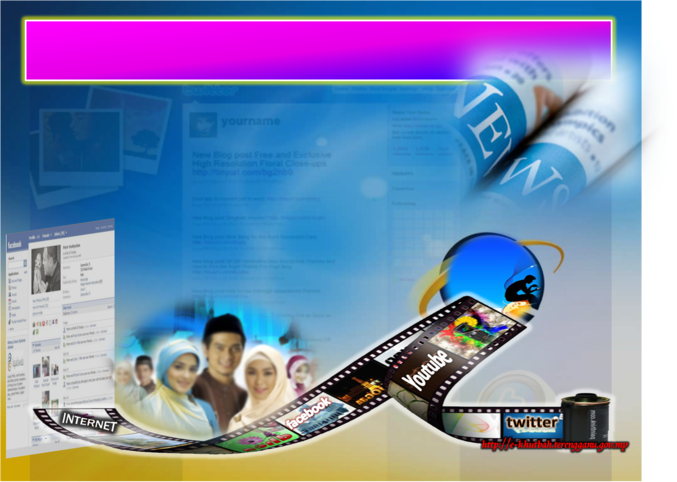 Selawat Ke Atas Nabi SAW
اللَّهُمَّ صَلِّ عَلَى سَيِّدِنَا مُحَمَّدٍ وَعَلَى آلِهِ وَصَحْبِهِ
Ya Allah, Salawat dan salam keatas  junjungan kami Nabi Muhammad S.A.W dan ke atas keluarganya dan para sahabatnya
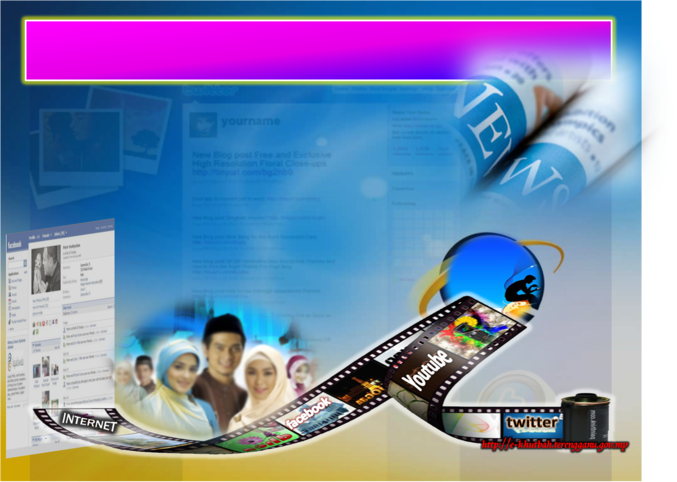 Wasiat Taqwa
أَمَّا بَعْدُ، فَيَا أَيُّهَا النَّاسُ، اتَّقُوْا اللهَ حَيْثُ مَا كُنْتُمْ، فَإِنَّ اللهَ يَعْلَمُ سِرَّكُمْ وَعَلاَنَيَتِكُمْ.
Wahai hamba-hamba Allah, 
 Bertaqwalah kepada Allah, aku berpesan kepad diriku dan hadirin sekalian, agar bertaqwalah kepada Allah Taala, dimana sahaja kita berada, sesungguhnya Allah  Maha Mengetahui.
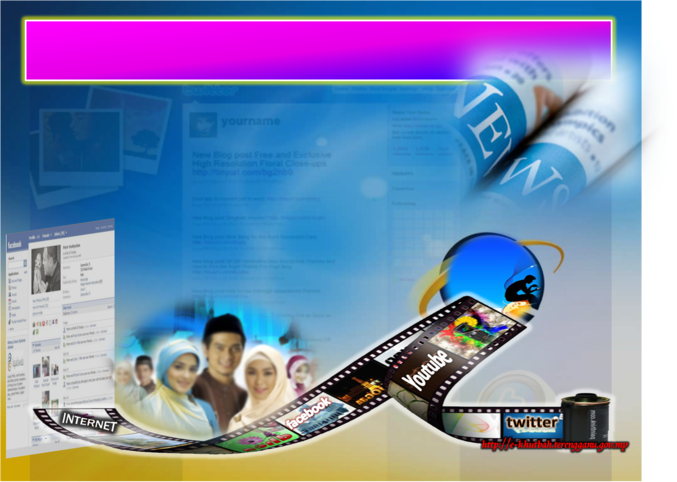 Pesanan Taqwa
Tingkatkan
Taqwa
Laksanakan
perintah dan jauhi
larangan Allah Taala
Berpeganglah pada 
prinsip dan dasar-dasar 
Islam
Moga tidak mudah terpengaruh
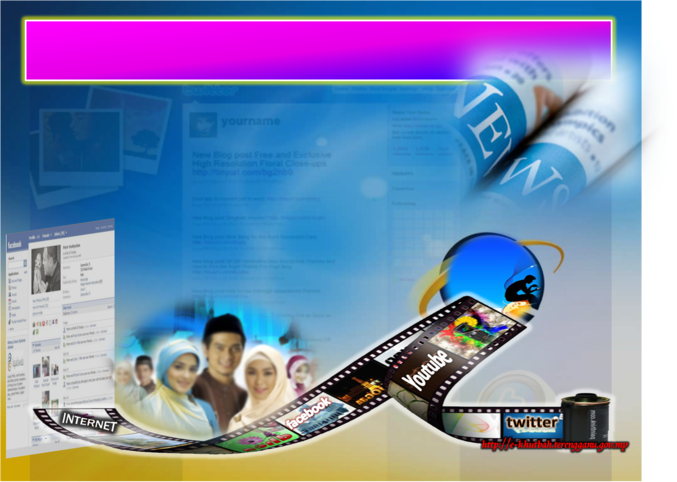 Rasulullah S.A.W bersabda:
لاَ تَكُونُوا إِمَّعَةً تَقُولُونَ إِنْ أَحْسَنَ النَّاسُ أَحْسَنَّا، وَإِنْ ظَلَمُوْا ظَلَمْنَا، وَلَكِنْ وَطِّنُوا أَنْفُسَكُمْ، إِنْ أَحْسَنَ النَّاسُ أَنْ تُحْسِنُوا، وَإِنْ أَسَاءُوا فَلاَ تَظْلِمُوا
“Janganlah kamu bersikap ikut-ikut (pak turut) dengan berkata: Aku bergantung kepada orang ramai. Sekiranya orang ramai baik, kami akan jadi baik dan sekiranya mereka tidak baik, kami akan jadi tidak baik. Tetapi hendaklah kamu teguhkan pendirian kamu. Sekiranya orang ramai baik, kamu akan jadi baik. Dan sekiranya mereka tidak baik, maka janganlah kamu pula menjadi tidak baik.”
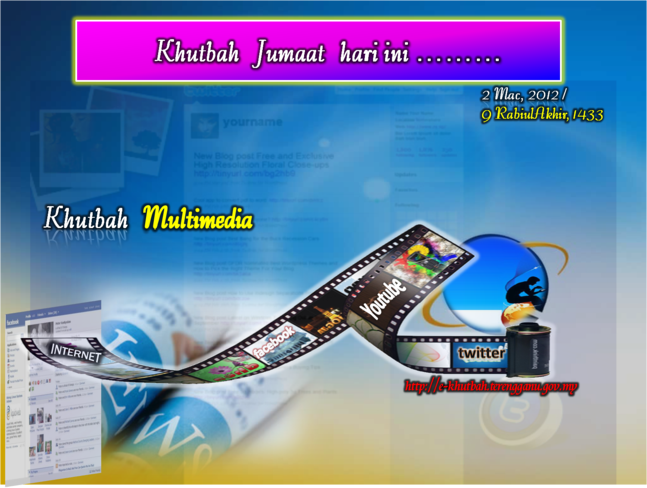 Kesan  Media  Kepada
Masyarakat
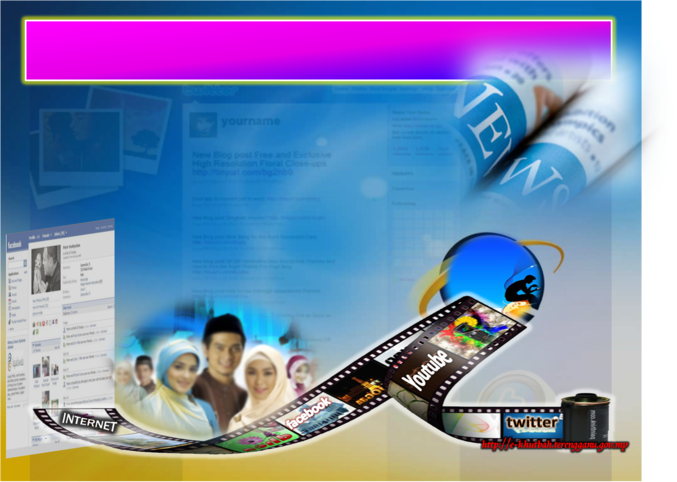 Kecanggihan Media Baru
Boleh berinteraksi dan berhubung dengan pantas dan meluas
Mengubah cara manusia berkomunikasi
Facebook
Youtube
Google
Twitter
Kemunculan alat-alat digital, komputer dan jaringan alat komunikasi terkini.
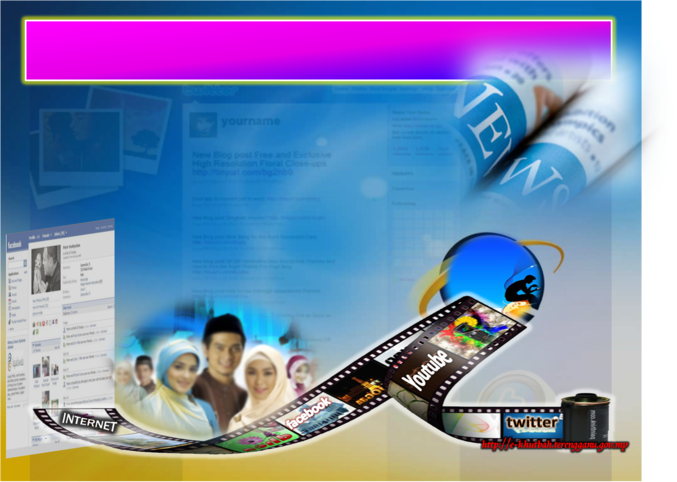 Penyebaran maklumat dan 
komunikasi berkesan
Telah difikir dan digunapakai dalam penyebaran agama Islam
Masjid Nabawi
Tempat menunaikan solat, belajar agama serta terima dan sebarkan maklumat
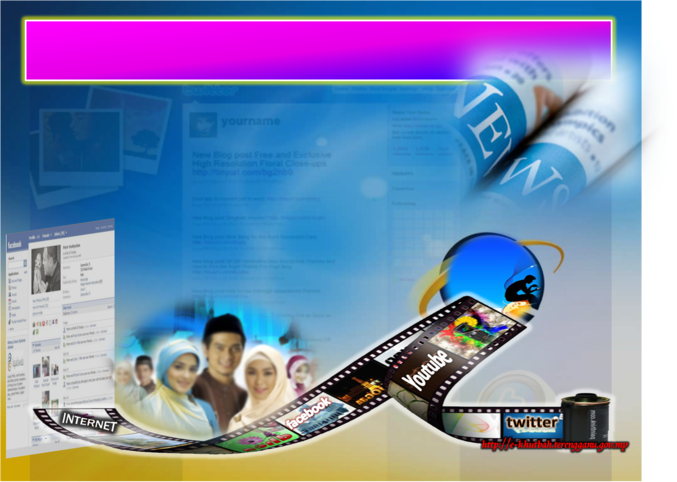 Diriwayatkan dalam kitab 
Sirah al-Raheeq al-Makhtum
Khutbah terakhir 
Nabi S.A.W
Pilih lokasi strategik
BathnulWadi
Khutbah didengari oleh 
lebih ramai orang
Tugaskan sahabat untuk ulangi kembali ucapan baginda
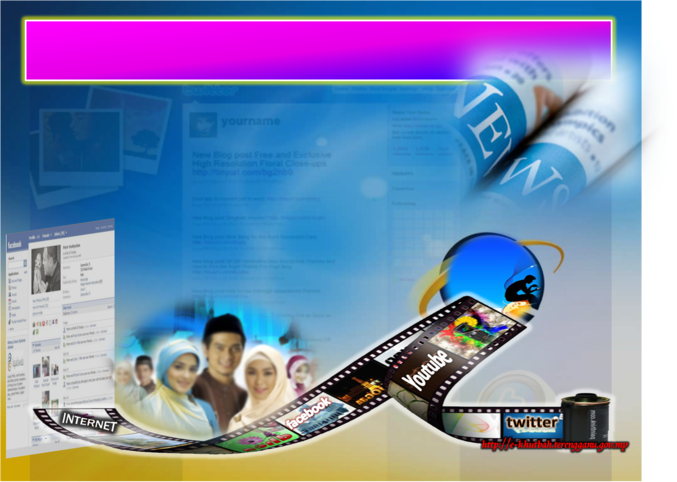 Penyampaian dakwah Rasulullah S.A.W kepada  pembesar dunia.
Utuskan perwakilan bagi sampaikan Risalah dakwah
Habsyah
Rom
Mesir
Parsi
Guna wadah perantaraan yang sesuai pada masa itu
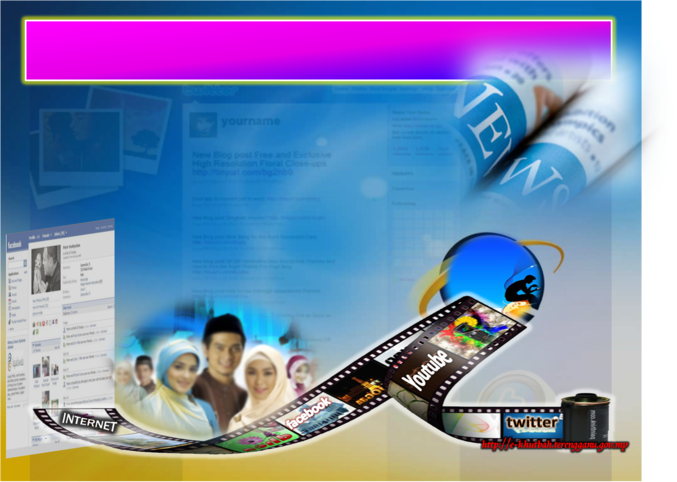 Prinsip dalam hadapi 
kecanggihan teknologi
1
Terima realiti bahawa ia adalah sebahagian cara kehidupan
2
Islam tidak menghalang kemajuan
3
Perlu perhatikan kesan baik dan buruk sesuatu media baru
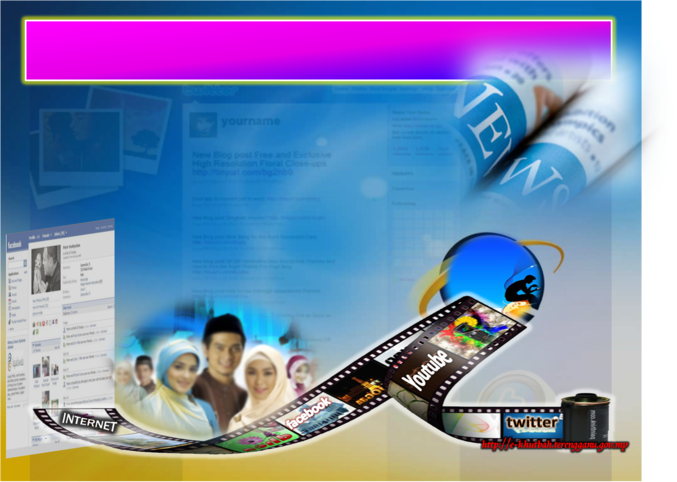 Kemajuan teknologi media baru memudahkan kita
Boleh mendengar dan melihat ceramah dari jauh
Kemukakan kemusykilan secala ‘online’ atau rujuk laman web
Jarak bukan penghalang dalam penyebaran maklumat
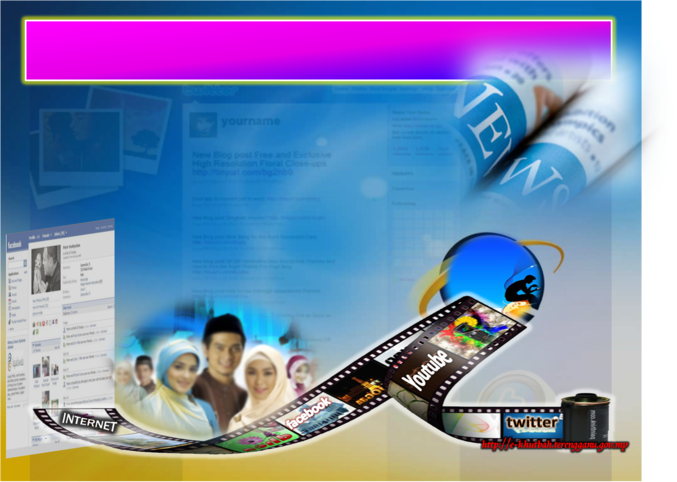 Kemajuan teknologi media baru juga memudaratkan manusia
28 ribu pengguna dalam sesaat melayari laman tidak bermoral
Boleh mengakibatkan keruntuhan rumah tangga
Facebook
kecurangan berlaku
Jurang hubungan keluarga semakin jauh akibak keasyikan alam maya
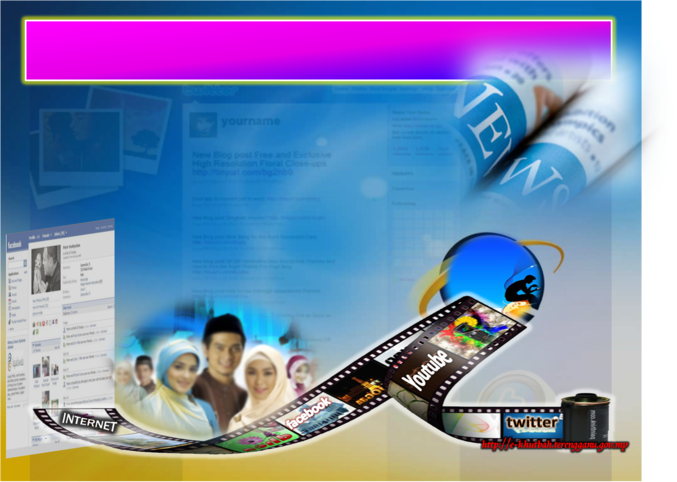 Sedarilah saudara sekalian
Kita perlu bertanggungjawab terhadap apa yang kita sebarkan
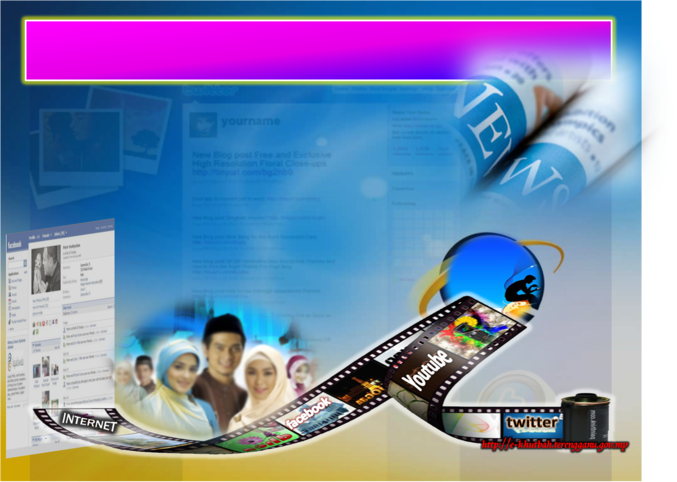 Firman Allah dalam 
Surah Al-Isra’ : Ayat 36
وَلاَ تَقْفُ مَا لَيْسَ لَكَ بِهِ عِلْمٌ إِنَّ السَّمْعَ وَالْبَصَرَ وَالْفُؤَادَ كُلُّ أُولَـئِكَ كَانَ عَنْهُ مَسْئُولاً
“Dan janganlah engkau mengikut apa yang engkau tidak mempunyai pengetahuan mengenainya; Sesungguhnya pendengaran dan penglihatan serta hati, semua anggota-anggota itu tetap akan ditanya tentang apa yang dilakukannya.”
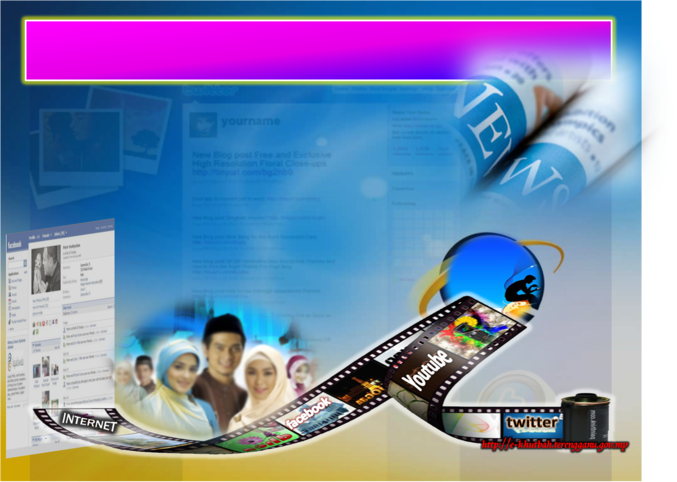 Garis panduan dalam penggunaan 
internet yang bertakwa dan beretika
Mengesahkan berita 
sebelum disebarkan
1
Firman Allah Taala dalam 
surah Al-Hujaraat : Ayat 6
يَا أَيُّهَا الَّذِينَ آمَنُوا إِن جَاءكُمْ فَاسِقٌ بِنَبَأٍ فَتَبَيَّنُوا أَن تُصِيبُوا قَوْمًا بِجَهَالَةٍ فَتُصْبِحُوا عَلَى مَا فَعَلْتُمْ نَادِمِينَ
“Wahai orang-orang yang beriman! jika datang kepada kamu seorang fasik membawa sesuatu berita, maka selidikilah kebenarannya, supaya kamu tidak menimpakan sesuatu kaum dengan perkara yang tidak diingini dengan sebab kejahilan kamu sehingga menjadikan kamu menyesali apa yang kamu telah lakukan.”
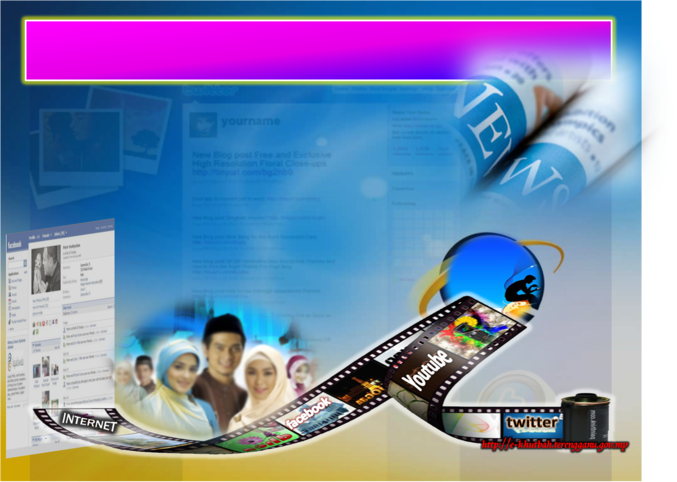 Kesan buruk bagi berita 
    yang tidak dipastikan   
    kebenaranya
Boleh menjadi fitnah
Boleh menjejas dan menyakiti hati orang lain
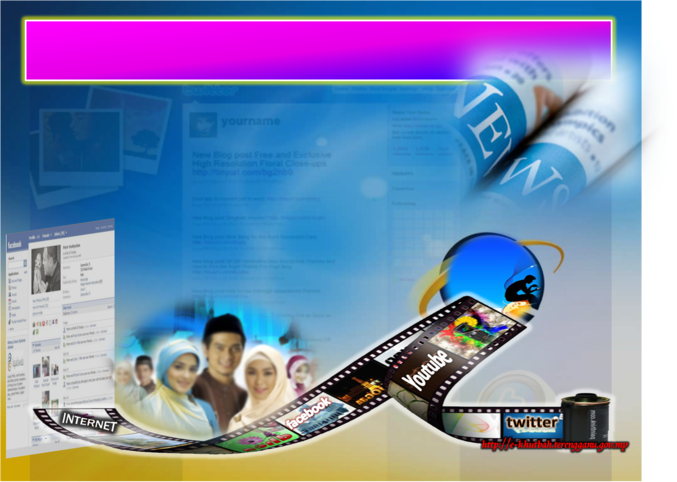 sambungan…
Menjaga adab dan etika ketika berinteraksi
2
Menjaga batasan hubungan antara lelaki dan wanita
3
Memastikan tidak melayari lelaman       
      yang mengandungi unsur bercanggahan agama Islam
4
Memastikan agar tidak melalaikan terhadap tanggungjawab
5
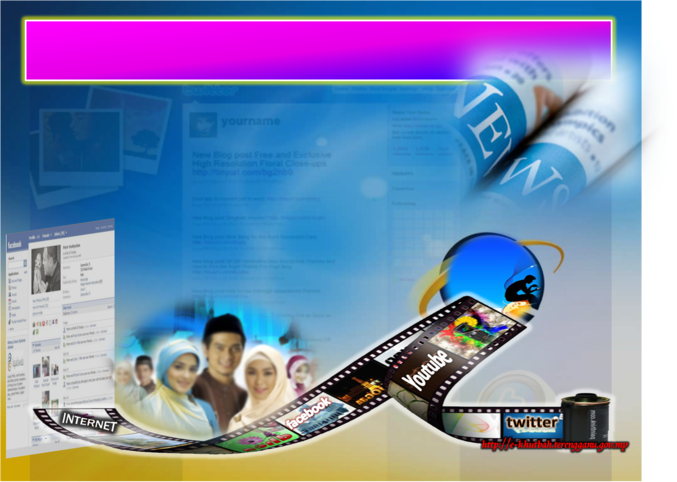 Tanggungjawab kita
Lakukan pemantauan dari 
semasa ke semasa
Pelajari cara media baru berfungsi
Pastikan media baru tidak melalaikan
Pastikan media baru menjejaskan aktiviti kekeluargaan dan kerja
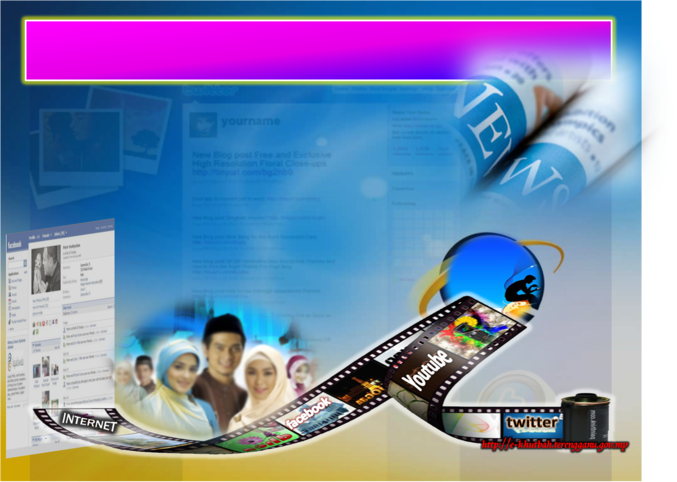 Peringatan…!
Ambil manfaat media baru
Periksa tahap ketakwaan diri
Pastikan teknologi tidak merosakkan diri dan masyarakat
Pastikan kita yang menguasai media baru, bukan dikuasainya.
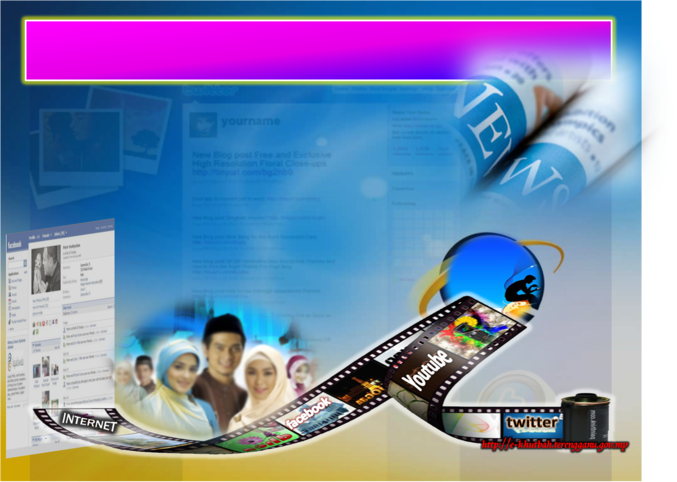 Firman Allah dalam 
Surah Al-Syu’ara: Ayat 221-227
هَلْ أُنَبِّئُكُمْ عَلَى مَن تَنَزَّلُ الشَّيَاطِينُ. تَنَزَّلُ عَلَى كُلِّ أَفَّاكٍ أَثِيمٍ. يُلْقُونَ السَّمْعَ وَأَكْثَرُهُمْ كَاذِبُونَ. وَالشُّعَرَاء يَتَّبِعُهُمُ الْغَاوُونَ. أَلَمْ تَرَ أَنَّهُمْ فِي كُلِّ وَادٍ يَهِيمُونَ. وَأَنَّهُمْ يَقُولُونَ مَا لاَ يَفْعَلُونَ. إِلاَّ الَّذِينَ آمَنُوا وَعَمِلُوا الصَّالِحَاتِ وَذَكَرُوا اللهَ كَثِيرًا وَانتَصَرُوا مِن بَعْدِ مَا ظُلِمُوا وَسَيَعْلَمُ الَّذِينَ ظَلَمُوا أَيَّ مُنقَلَبٍ يَنقَلِبُونَ.
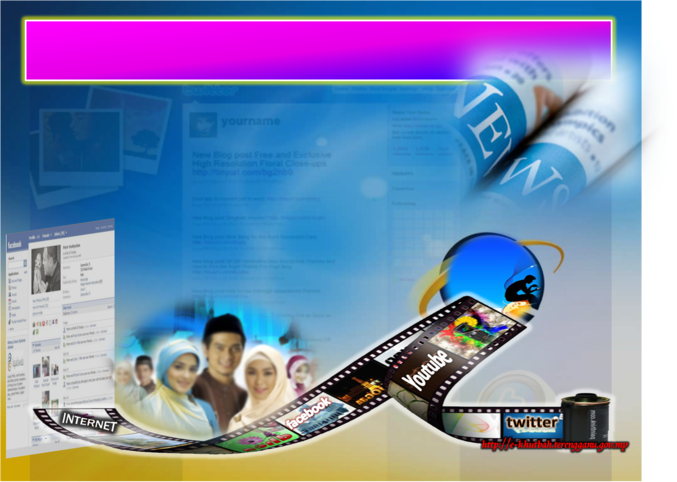 Maksudnya
“Apakah akan Aku beritakan kepadamu, kepada siapa syaitan- syaitan itu turun?  Mereka turun kepada tiap-tiap pendusta lagi yang banyak dosa.  Mereka menghadapkan pendengaran (kepada syaitan) itu, dan kebanyakan mereka adalah orang-orang pendusta. Dan penyair-penyair itu diikuti oleh orang-orang yang sesat. Tidakkah kamu melihat bahwasanya mereka mengembara di tiap- tiap lembah. Dan bahwasanya mereka suka mengatakan apa yang mereka sendiri tidak mengerjakan(nya)? Kecuali orang-orang (penyair-penyair) yang beriman dan beramal saleh dan banyak menyebut Allah dan mendapat kemenangan sesudah menderita kezaliman. dan orang-orang yang zalim itu kelak akan mengetahui ke tempat mana mereka akan kembali.
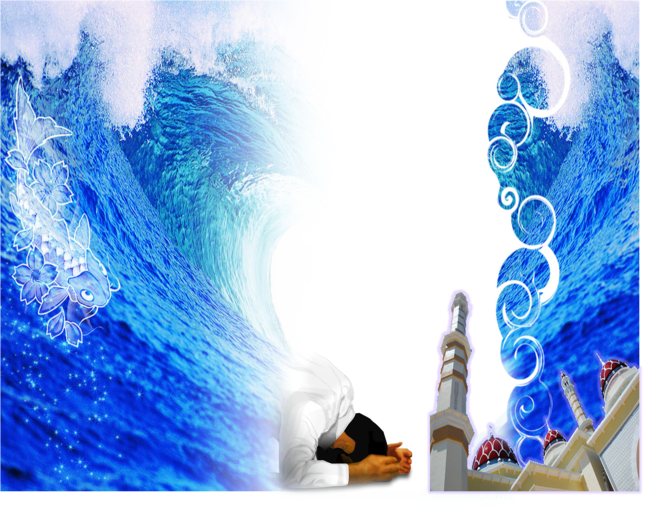 Doa 
Antara Dua Khutbah
Aamiin Ya Rabbal Aalamin..
 Tuhan Yang Memperkenankan 
Doa Orang-orang Yang Taat, 
Berilah Taufik Kepada 
Kami Di Dalam Mentaatimu, 
Ampunilah Kepada Mereka 
Yang Memohon Keampunan.
Aamiin……
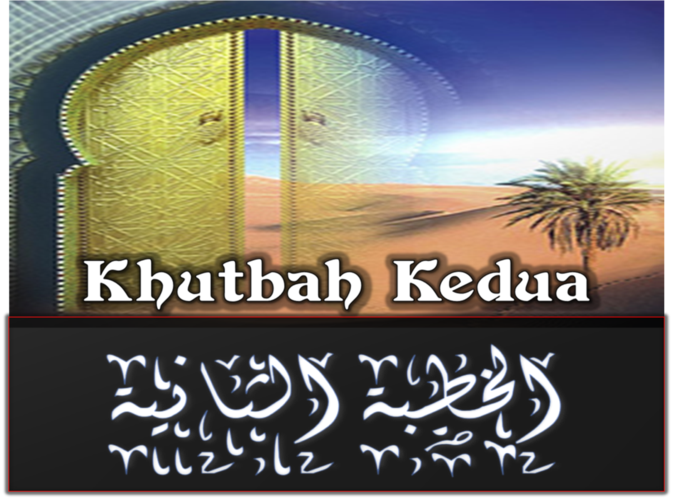 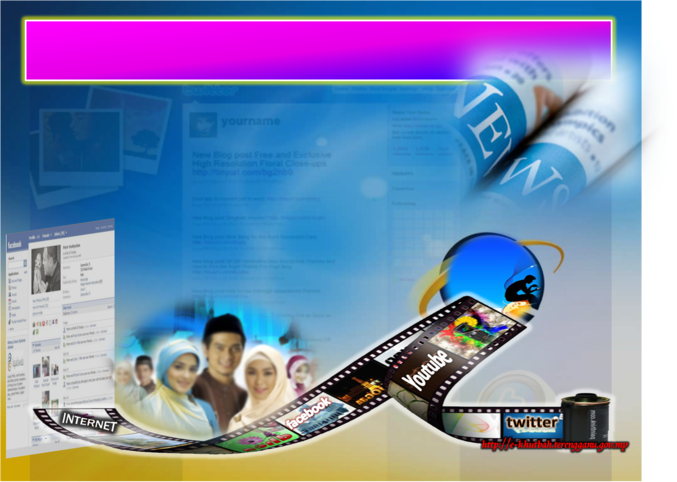 Pujian Kepada Allah S.W.T.
الْحَمْدُ لِلَّهِ
Segala puji-pujian hanya bagi Allah S.W.T.
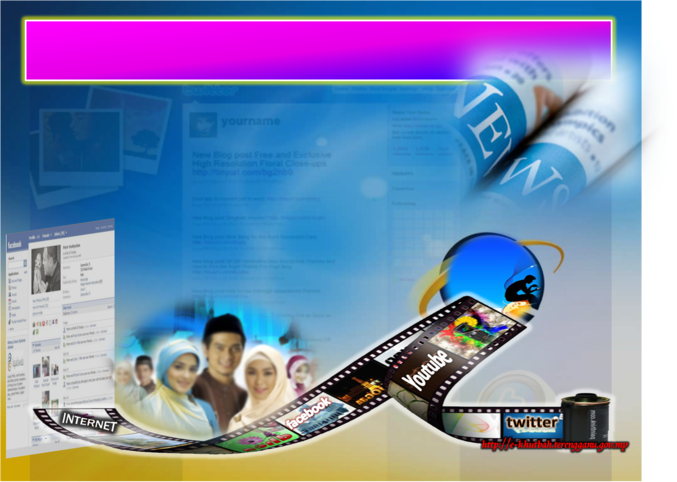 Syahadah
وَأَشْهَدُ أَنْ لآ إِلَهَ إِلاَّ اللهُ وَحْدَهُ لاَ شَرِيْكَ لَهُ، وَأَشْهَدُ أَنَّ مُحَمَّدًا عَبْدُهُ وَرَسُولُهُ
Aku naik saksi bahawasanya tiada Tuhan selain Allah Yang Maha Esa, tiada sekutu bagiNya  serta aku naik saksi bahawa Nabi Muhammad, adalah hambaNya dan RasulNya.
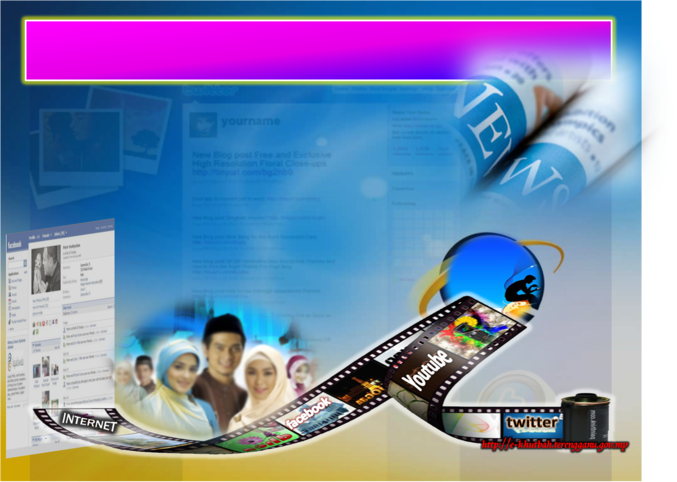 Selawat Ke Atas Nabi S.A.W
اللَّهُمَّ صَلِّ وَسَلِّمْ عَلَى هَذَا النَّبِيِّ الْكَرِيْمِ سَيِّدِنَا مُحَمَّدٍ وَعَلَى آلِهِ وَصَحْبِهِ وَمَنْ تَبِعَهُمْ بِإِحْسَانٍ ِإلَى يَوْمِ الدِّيْنِ.
Ya Allah, cucurilah rahmat, ke atas penghulu kami, nabi Muhammad S.A.W dan ke atas keluarganya, dan ke atas para sahabatnya, dan sesiapa yang mengikutnya dengan kebaikan sehingga hari pembalasan
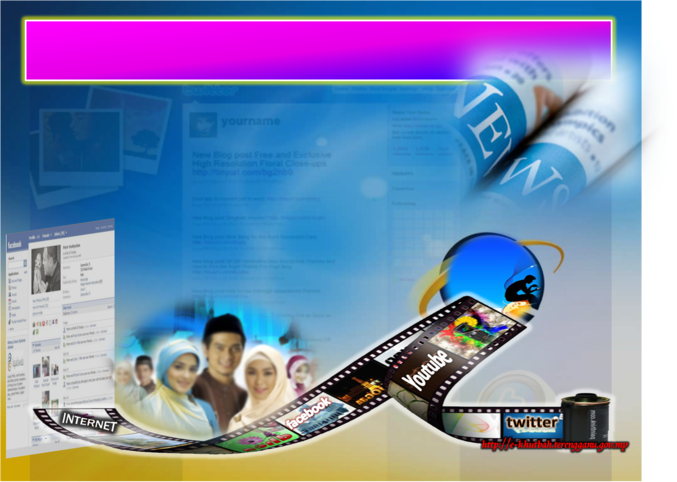 Wasiat Takwa
فَيَا عِبَادَ اللهِ، اتَّقُوْا اللهَ، وَأُوْصِيكُمْ وَإِيَّايَ بِتَقْوَى الله, فَقَدْ فَازَ الْمُتَّقُوْنَ.
Wahai hamba-hamba Allah, 
 Bertaqwalah kepada Allah, Aku berpesan kepada diriku dan sekalian, agar bertaqwa kepada Allah Taala, sesungguhnya telah berjaya orang-orang yang bertaqwa
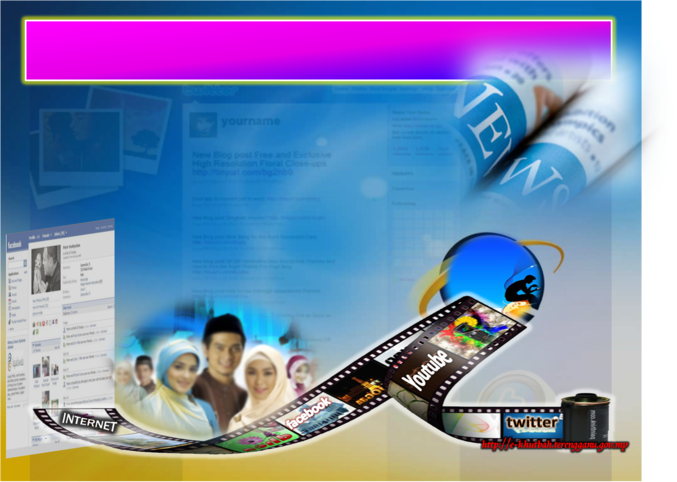 Pesanan Takwa :
Takwa dengan 
sebenar-benarnya
Menjadi denyut nadi dalam kehidupan
Semoga peroleh kejayaan 
dunia dan akhirat
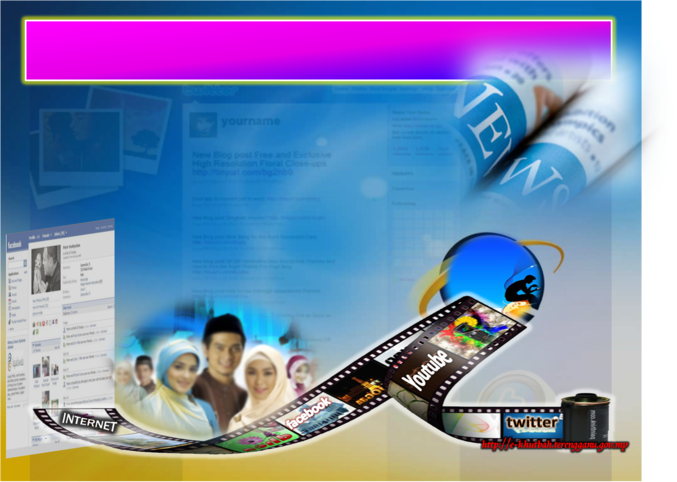 Firman Allah Taala dalam
Surah Ali-Imran :ayat 120
يَا أَيُّهَا الَّذِينَ آمَنُواْ اتَّقُواْ اللهَ حَقَّ تُقَاتِهِ وَلاَ تَمُوتُنَّ إِلاَّ وَأَنتُم مُّسْلِمُونَ
“Hai orang-orang yang beriman, bertakwalah kepada Allah sebenar-benar takwa kepada-Nya; dan janganlah sekali-kali kamu mati melainkan dalam keadaan beragama Islam”.
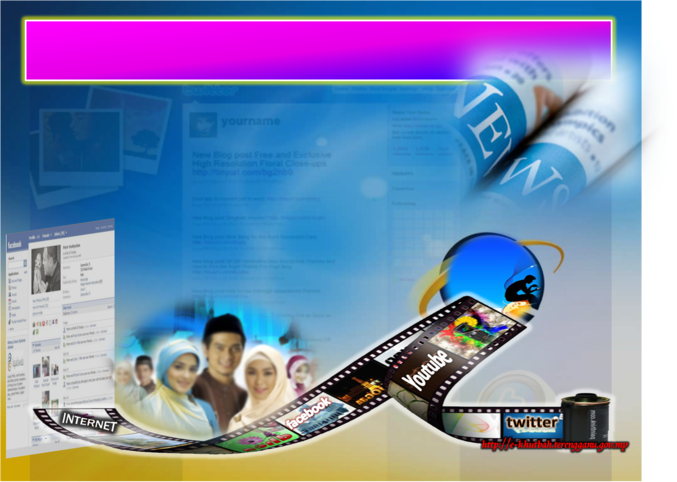 Tanggungjawab kita
Menapis setiap berita dan perkara menggunakan akal fikiran
Jangan terus menerima segala maklumat yang diterima
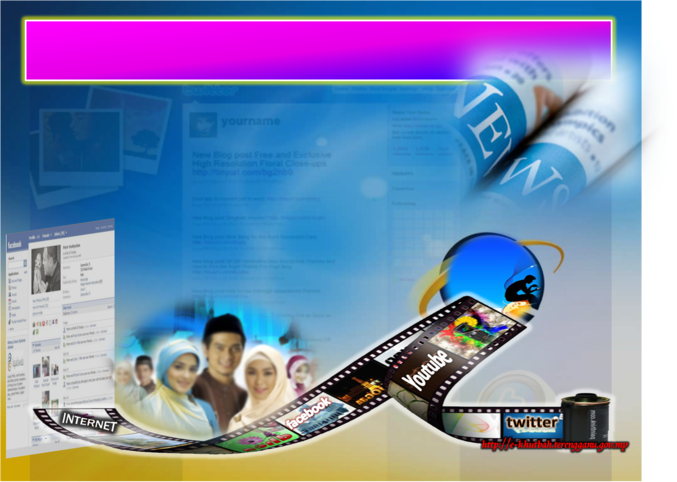 Situasi dunia hari ini.
Mudah mengenali yang halal 
dan haram melalui ilmu.
Allah Taala utuskan para Rasul untuk memandu manusia kenali halal dan haram
Halal, haram dan syubhah
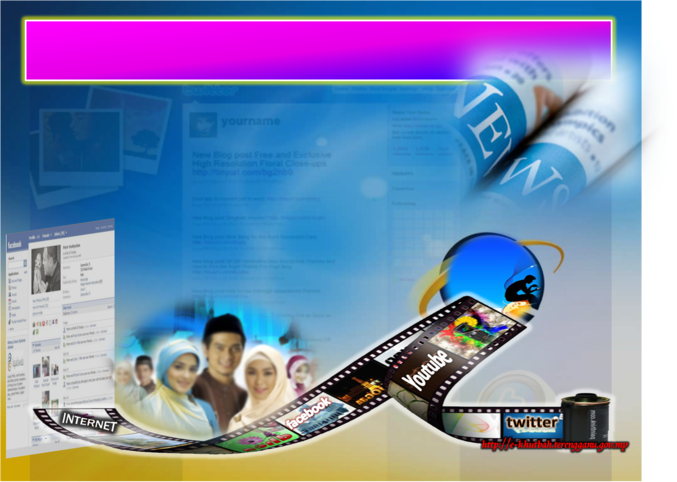 Sabda Rasulullah s.a.w
طَهِّرُوا أَفْنِيَتَكُمْ فَإِنَّ الْيَهُوْدَ لاَ تَطْهِرُ أَفْنِيَتَهَا
“Sesungguhnya yang halal itu jelas dan yang haram itu jelas. Tetapi antara keduanya ada perkara-perkara yang syubhah (yang mengelirukan) yang tidak diketahui oleh kebanyakan manusia”
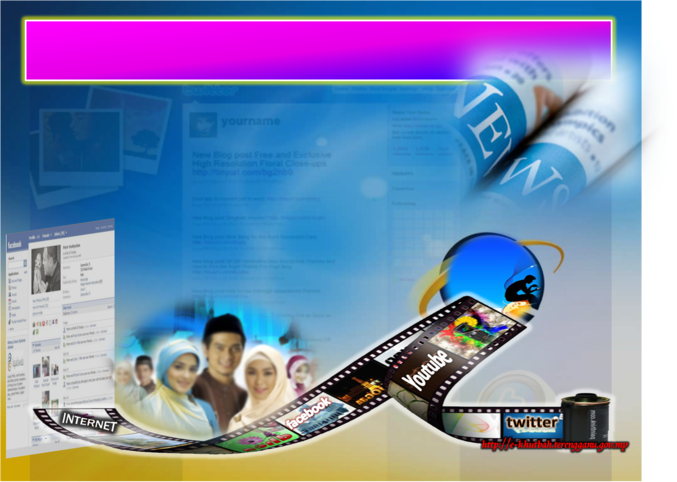 Perkhabaran juga ada yang 
halal, haram dan syubhah
Perkhabaran Haram
Lukisan Nabi S.A.W dan berita memburukkan seseorang
Jangan diterima berita sedemikian
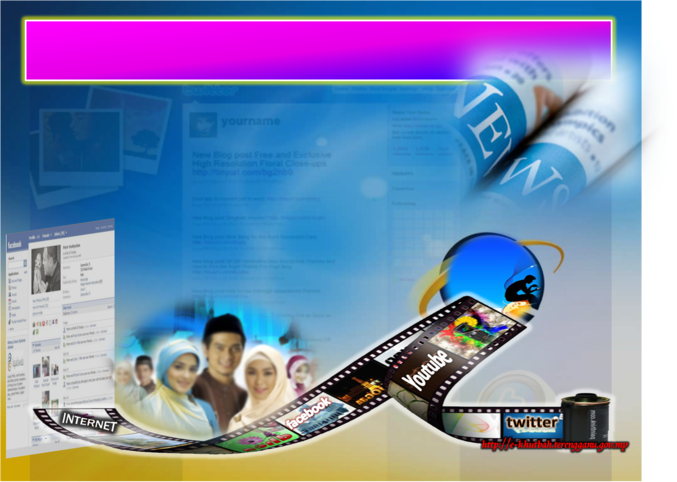 Seruan bacaan selawat
Perbanyakkan bacaan selawat ke hadrat junjungan besar Nabi Muhammad S.A.W
Selawat
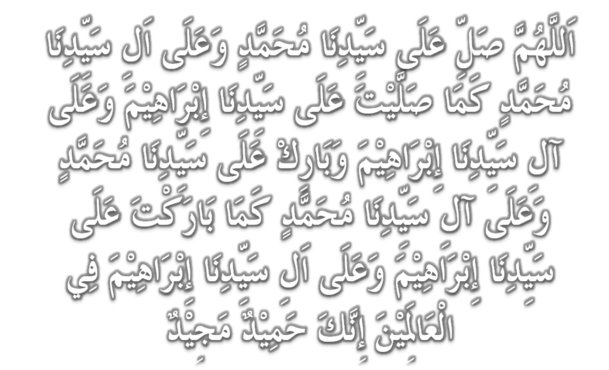 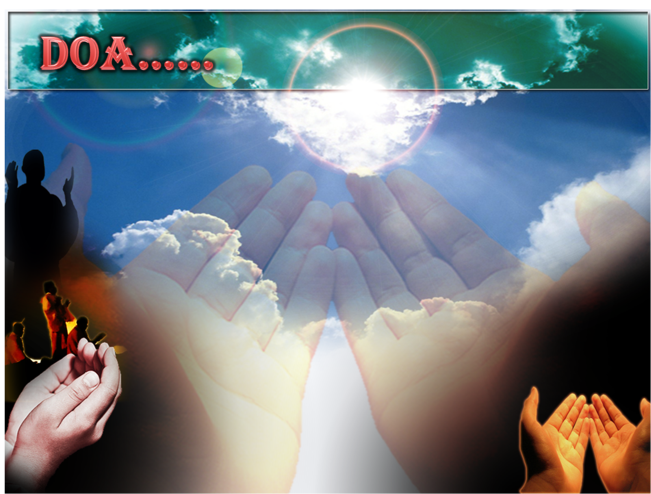 وَارْضَ اللَّهُمَّ عَنِ الْخُلَفَآءِ الرَّاشِدِيْن وَعَنْ بَقِيَّةِ الصَّحَابَةِ وَالْقَرَابَةِ أَجْمَعِيْن وَالتَّابِعِيْنَ وَتَابِعِي التَّابِعِيْنَ لَهُمْ بِإِحْسَانٍ إِلىَ يَوْمِ الدِّيْن.
Ya Allah, kurniakanlah keredhaan kepada Khulafa’ Rasyidin dan sahabat seluruhnya serta para tabiin dengan ihsan 
hingga hari kemudian.
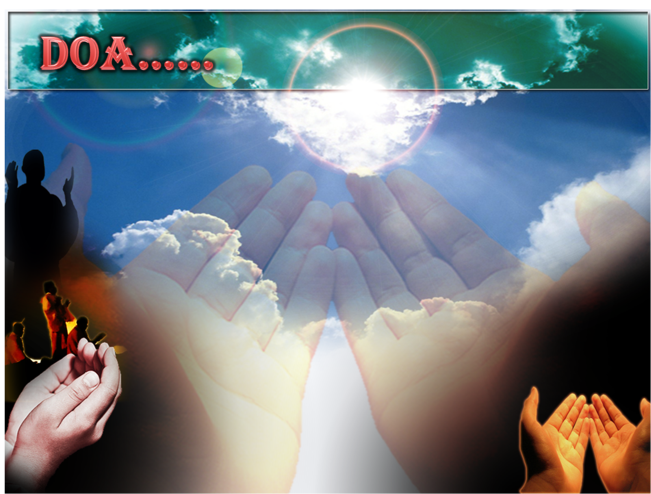 اللَّهُمَّ اغْفِرْ لِلْمُسلِمِيْنَ وَالْمُسلِمَاتِ وِالْمُؤْمِنِيْنَ وَالْمُؤمِنَاتِ اﻷَحْيَآءِ مِنْهُمْ وَاﻷَمْوَاتِ
Ya Allah, Ampunkanlah Dosa Golongan Muslimin Dan Muslimat,mu’minin Dan Mu’minaat Samada Yang Masih Hidup Atau Yang Telah Mati.
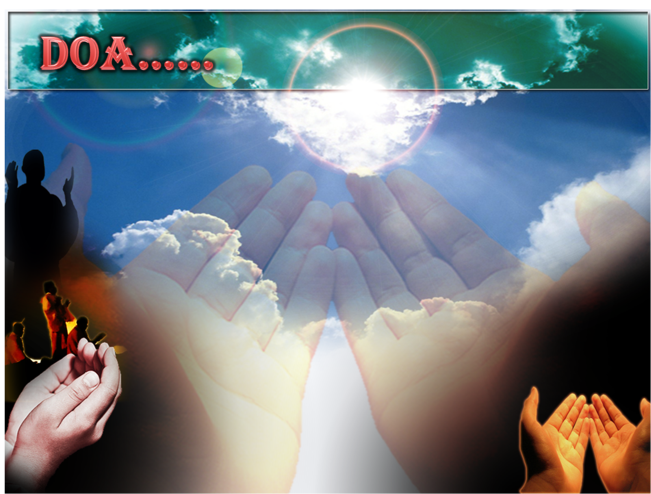 Ya Allah Muliakanlah Islam dan Orang-orang Islam.
Tolonglah Islam dan Orang-orang Islam serta himpunkanlah mereka di atas landasan kebenaran dan agama. Hancurkanlah kekufuran dan orang – orang yang syirik serta  orang munafik dan juga musuh-musuhMu serta musuh-musuh agama.
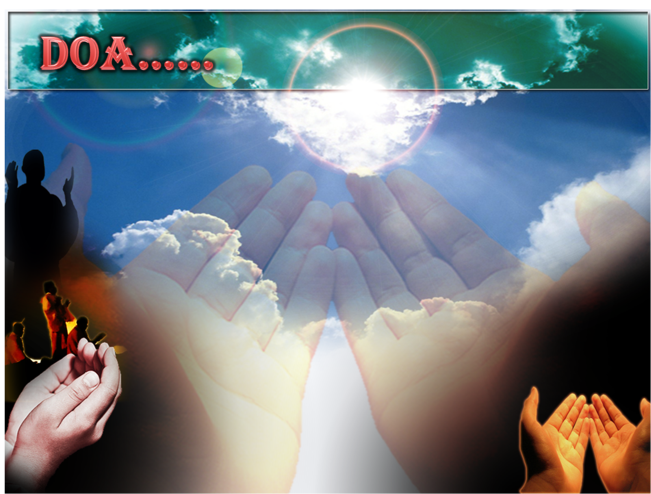 Ya Allah…
Ampunkanlah Dosa-dosa Kami  Dan Saudara-saudara Kami Yang Terdahulu Telah Beriman Dan Janganlah Engkau Biarkan Kedengkian Dalam Hati Kami Terhadap Orang-orang Yang Beriman.Sesungguhnya Engkau Maha Penyantun Dan Maha Penyayang.
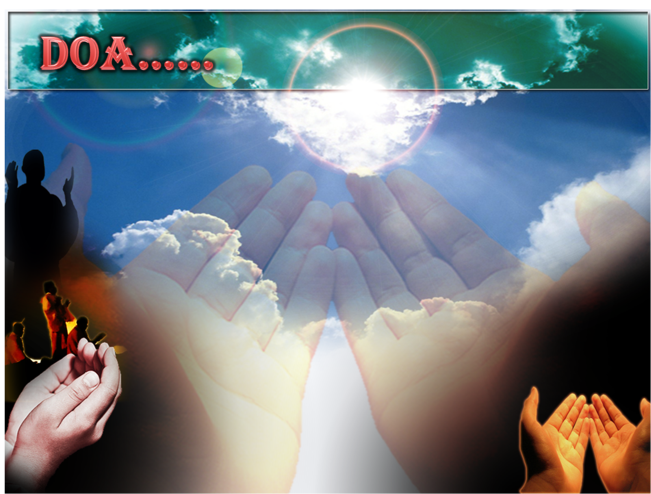 Ya Allah …
Kami Telah Menzalimi Diri Kami Sendiri 
Dan Sekiranya Engkau Tidak Mengampunkan Kami Dan Merahmati 
Kami Nescaya Kami Akan Menjadi
 Orang Yang Rugi.
Ya Allah… 
Kurniakanlah Kepada Kami Kebaikan
Di Dunia Dan Kebaikan Di 
Akhirat Serta Hindarilah Kami 
Dari Seksaan Neraka.
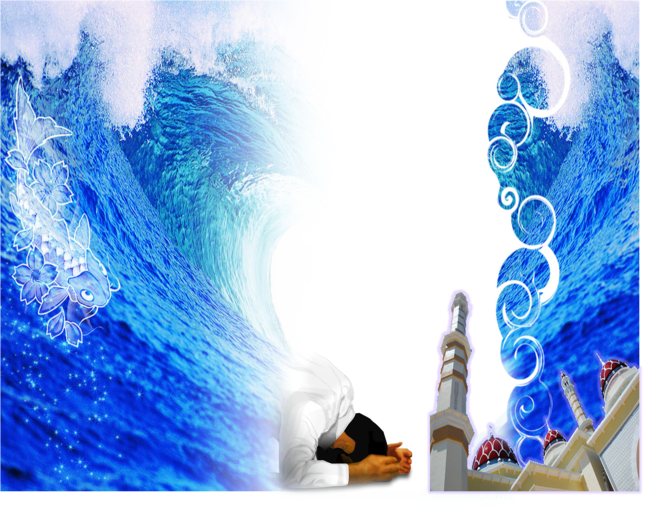 Wahai Hamba-hamba Allah….
Sesungguhnya ALLAH  menyuruh berlaku adil, dan berbuat kebaikan, serta memberi bantuan kepada kaum kerabat dan melarang daripada melakukan perbuatan-perbuatan keji dan mungkar serta kezaliman. Ia mengajar kamu (dengan suruhan dan larangannya  ini) supaya kamu mengambil peringatan mematuhinya.
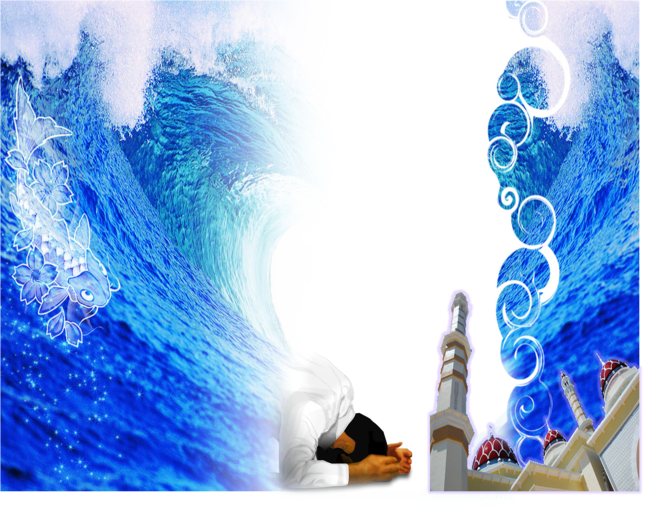 Maka Ingatlah Allah Yang Maha Agung  Nescaya Dia Akan Mengingatimu 
Dan Bersyukurlah Di Atas Nikmat-nikmatnya Nescaya Dia Akan Menambahkan Lagi Nikmat Itu Kepadamu, dan Pohonlah 
Dari Kelebihannya, Nescaya Akan Diberikannya  Kepadamu. Dan Sesungguhnya Mengingati Allah Itu Lebih Besar (Faedah Dan Kesannya) Dan (Ingatlah) Allah Mengetahui  Apa  Yang Kamu Kerjakan.
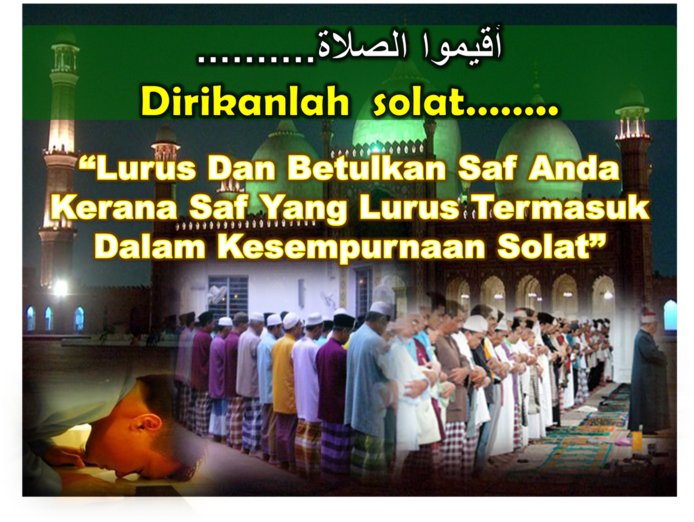